Students and Educators
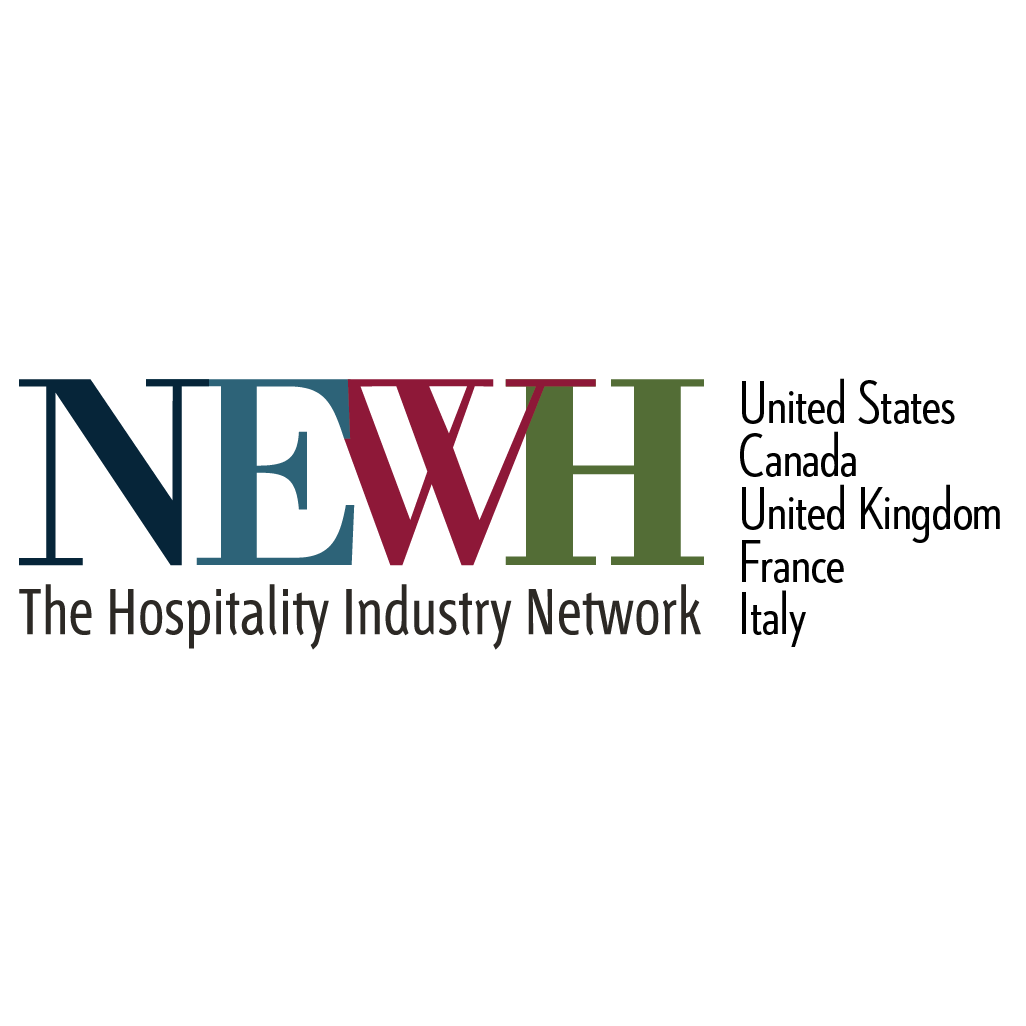 How to get the most out of NEWH!
NEWH Mission
NEWH is the international nonprofit community connecting the hospitality industry, providing scholarships, education, leadership development, and recognition of excellence.
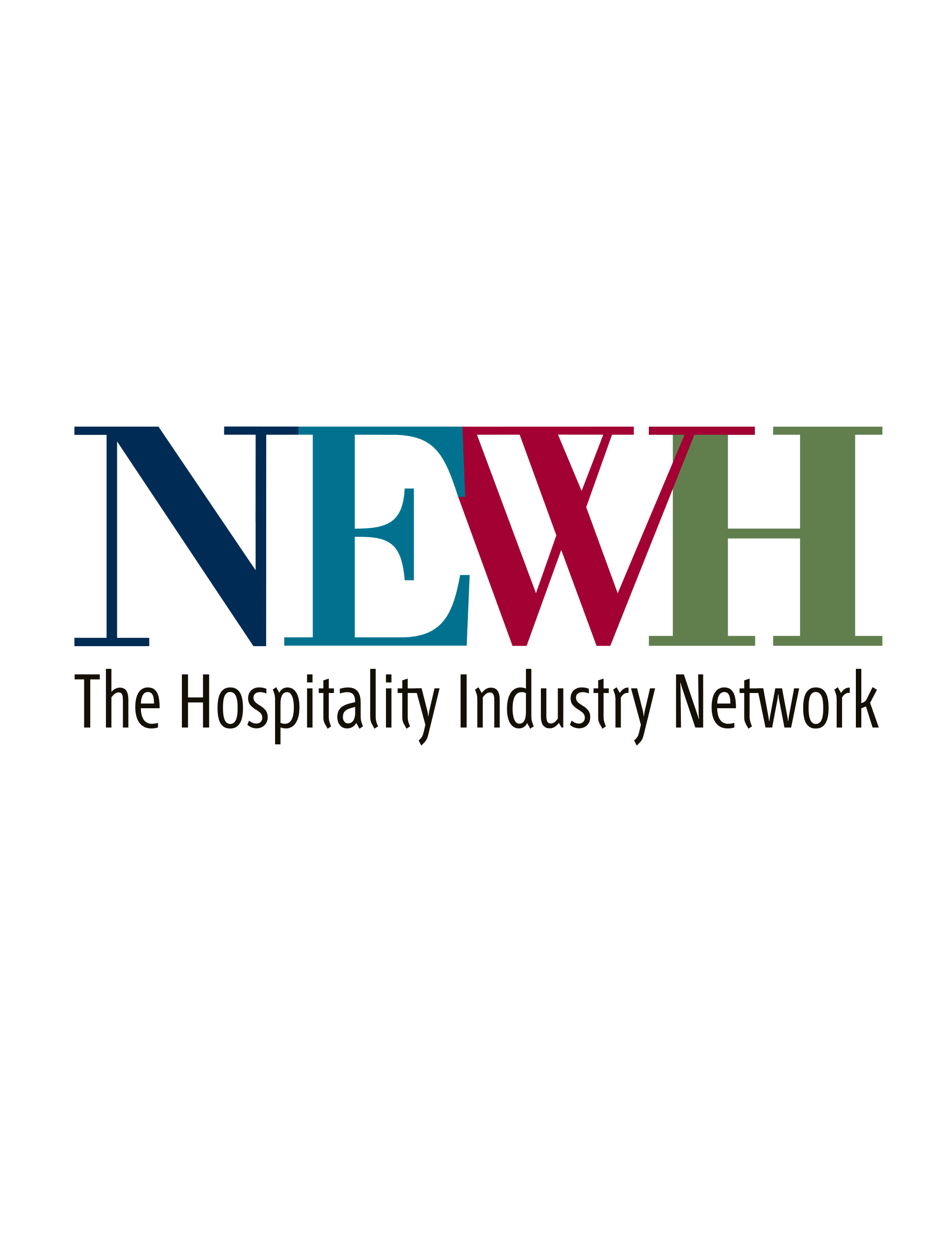 What Does NEWH Do?
Sponsor Scholarships
Support the education of aspiring students majoring in hospitality related fields, including Interior Design, Culinary Arts, Hotel Management, Senior Living, and more.
Foster Industry Connections
Share benefits and information across all sectors of the hospitality industry.
Promote Access & Opportunities
Offer access to education, scholarship, seminars, trade shows, career network, leadership, and awards of excellence.
Serve the Hospitality Community
Support students, educators, professionals, and NEWH membership across the hospitality industry.
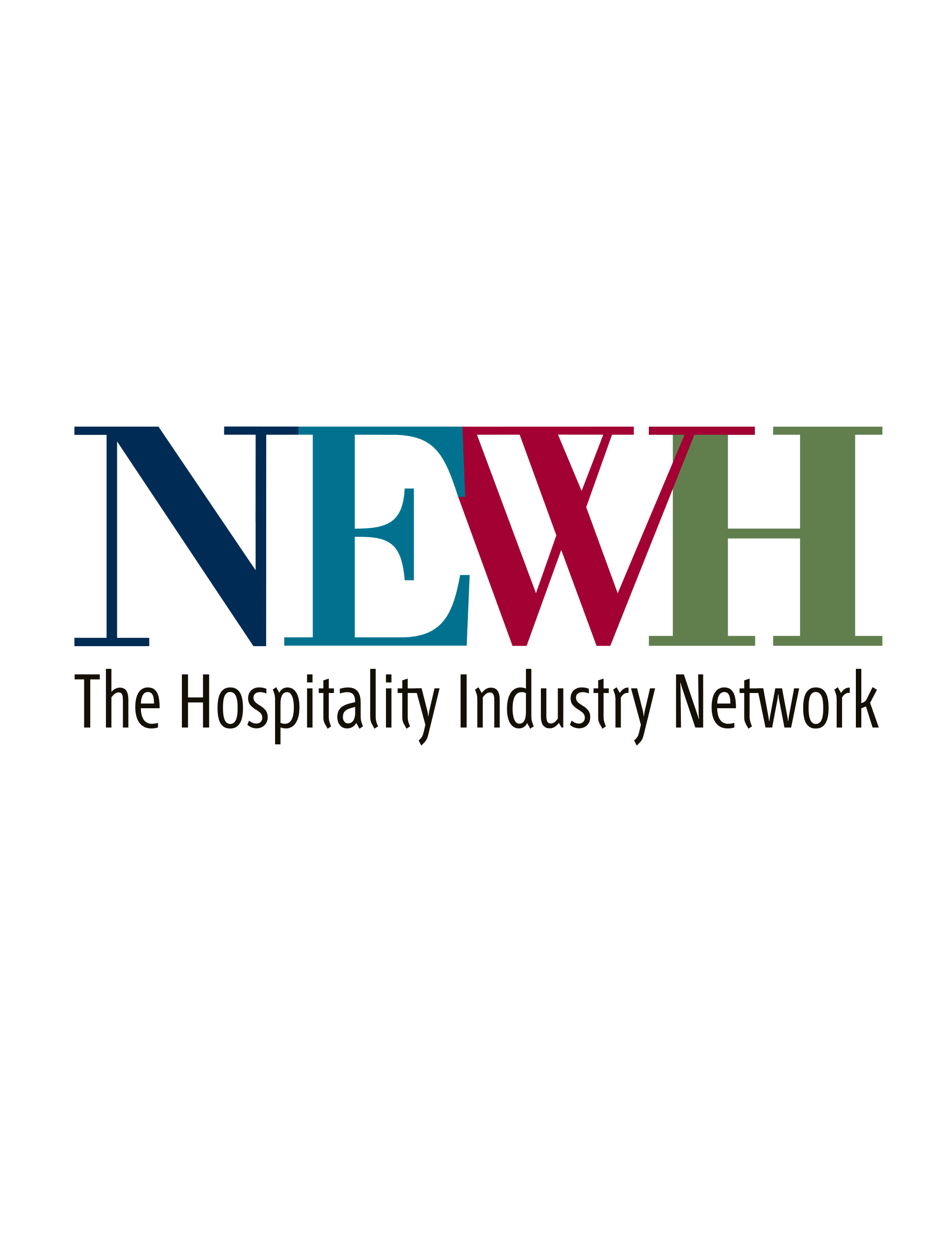 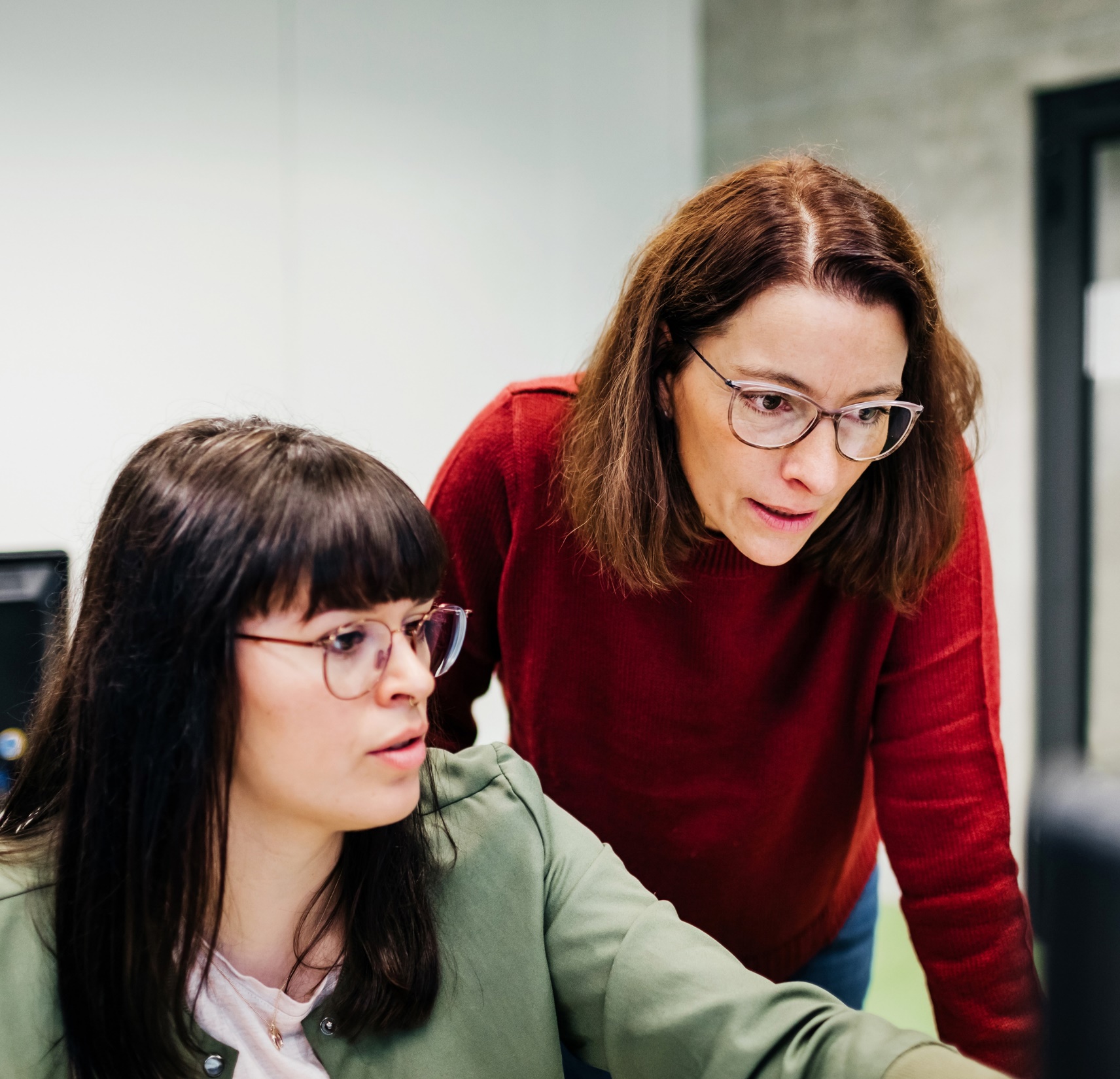 Student & Educator Benefits
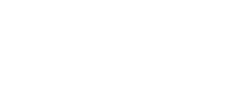 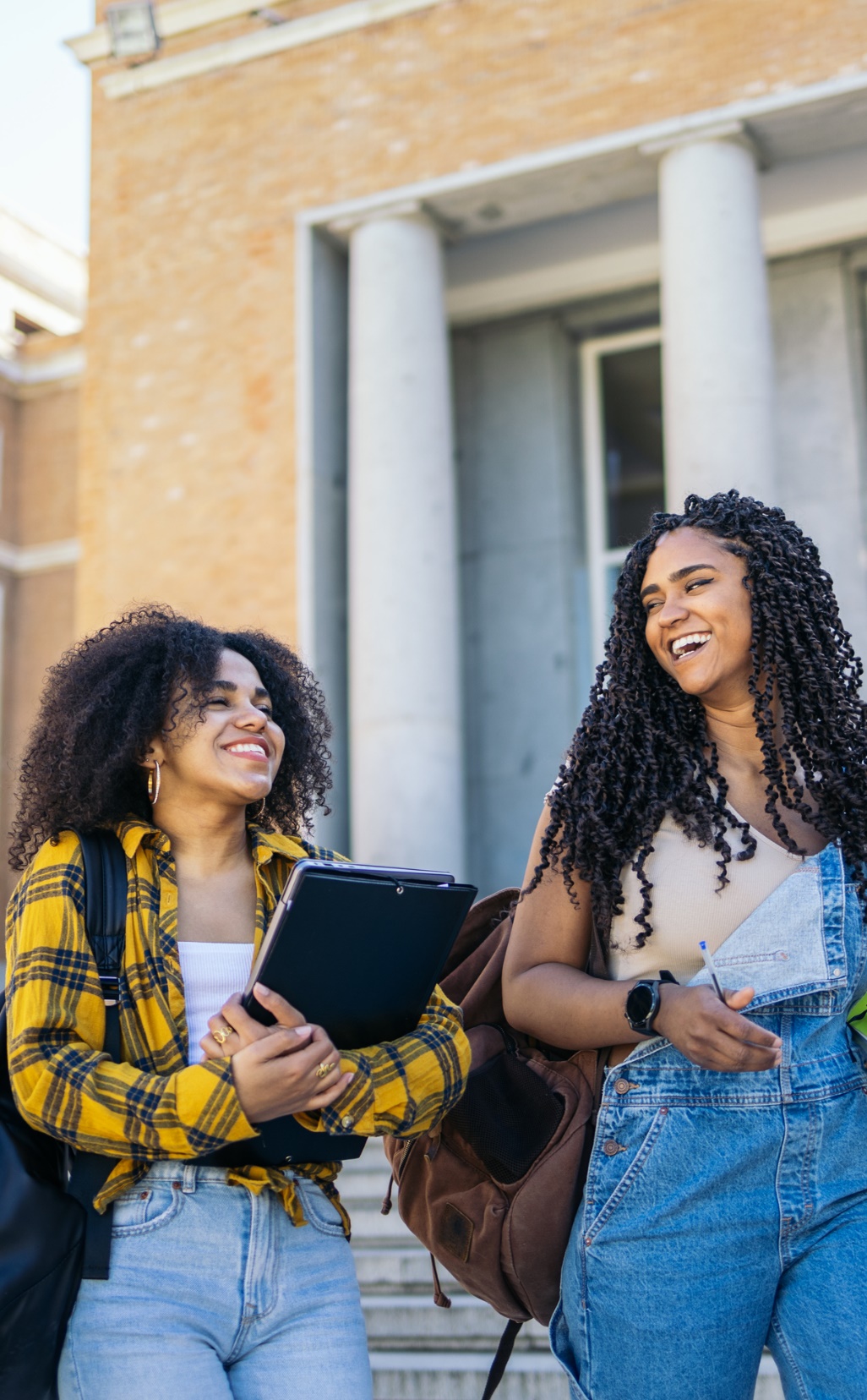 NEWH Membership
FREE Membership to students and full-time educators
Enjoy free and student priced events
Complimentary industry publications
STUDENT MEMBERS: Actively enrolled in an accredited college, majoring and career objective within a hospitality related field receive FREE membership 
Graduated students: 1-year
Chapter scholarship recipients: 2-years
NEWH, Inc. scholarship recipients: 3-years
EDUCATION PROFESSIONAL: Full-time educators for Hospitality Studies…receive FREE membership
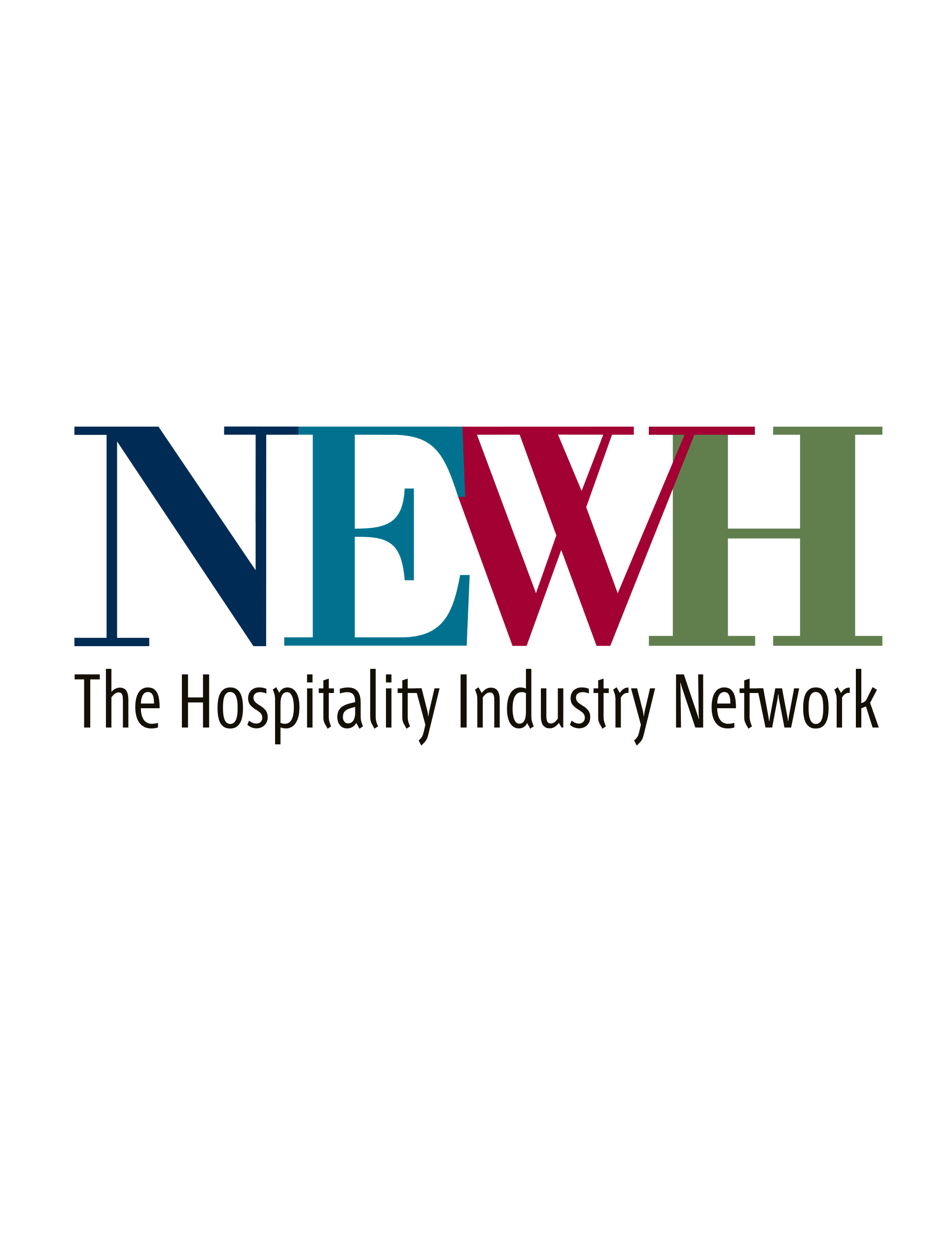 NEWH Scholarships
Industry Recognition
Winners are honored at NEWH Chapter and industry events alongside industry professionals – an incredible opportunity to be seen and celebrated.
Media Spotlight
Student winners are featured in the NEWH Magazine, on NEWH social media platforms, and NEWH website.
FREE NEWH Membership
1-year membership upon graduation
2 years for Chapter Scholarship recipients
3 years for NEWH, Inc. Scholarship recipients
Career Development
Build your professional profile and future career with access to exclusive NEWH opportunities.
Network with Industry Leaders
Connect with professionals through social events, educational programming, and industry gatherings
Unlock Opportunities
Gain access to internships, mentorships, job leads – and more. The possibilities are endless!
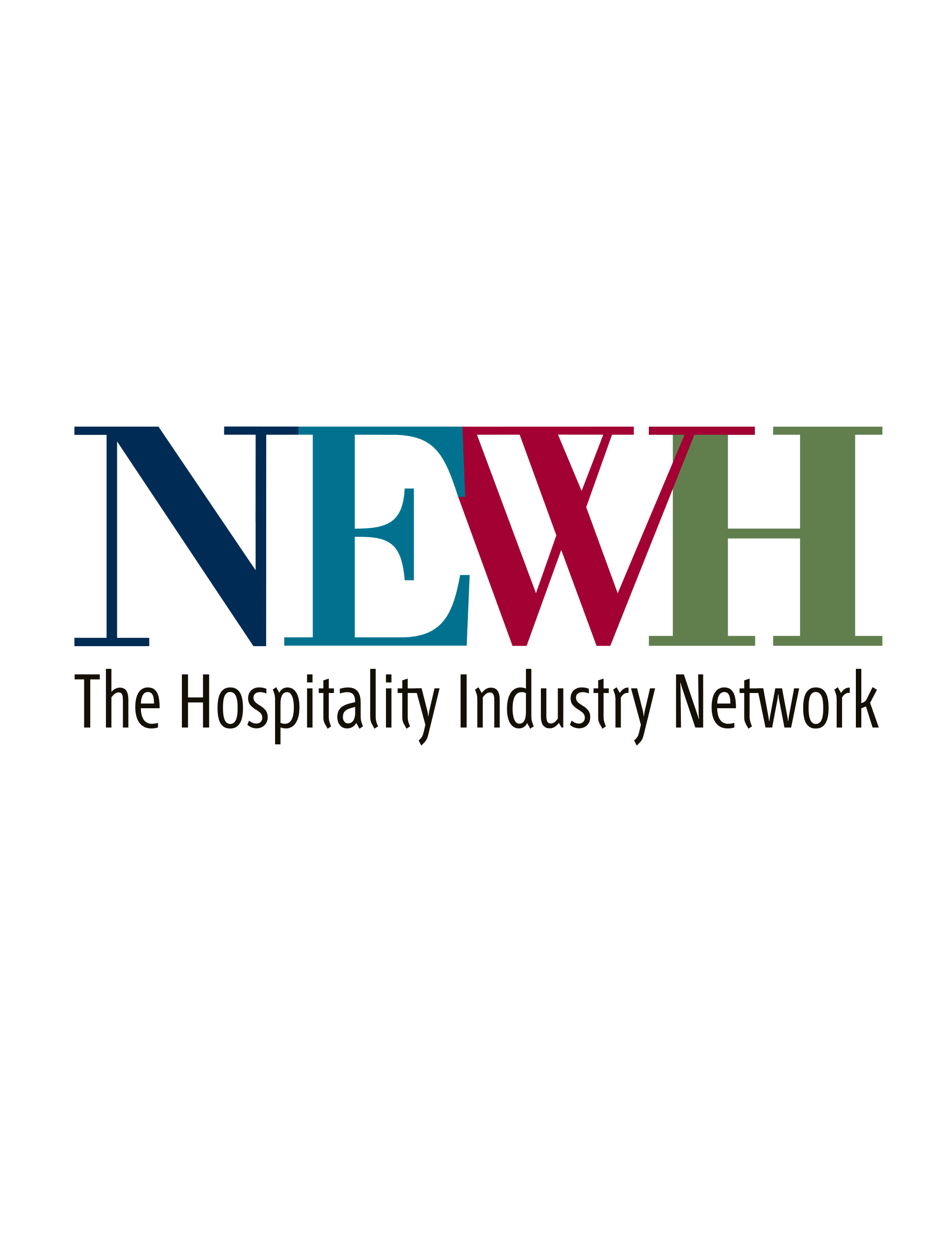 School EligibilityStudents majoring in hospitality focused areas
An eligible school is defined as one that is accredited; to include:
Baccalaureate Colleges
Graduate Colleges
Community Colleges
Two-year and certificate programs (related to the hospitality industry) or their equivalent
We do not stipulate who the college/program must be accredited by, it just needs to be accredited.
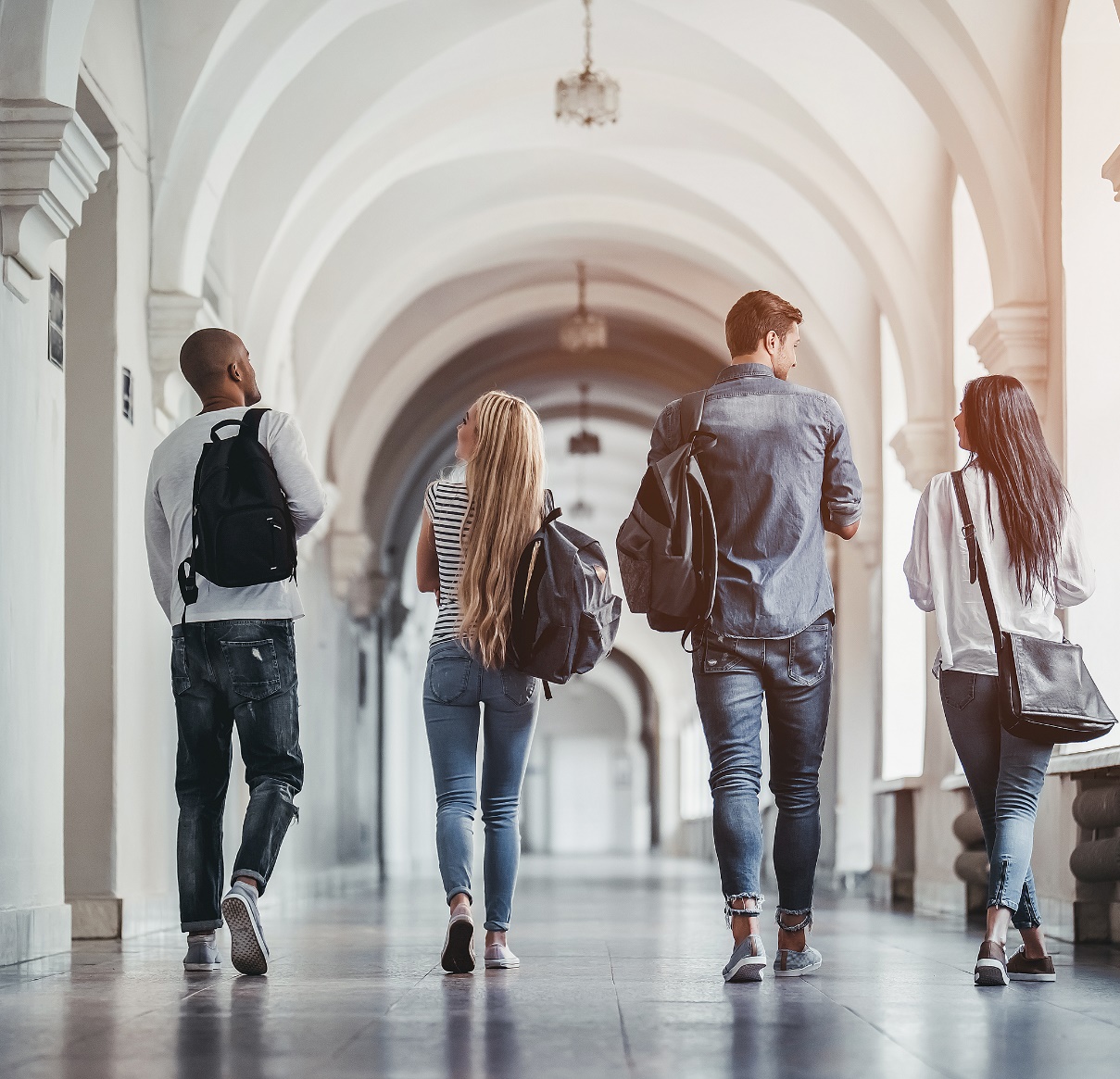 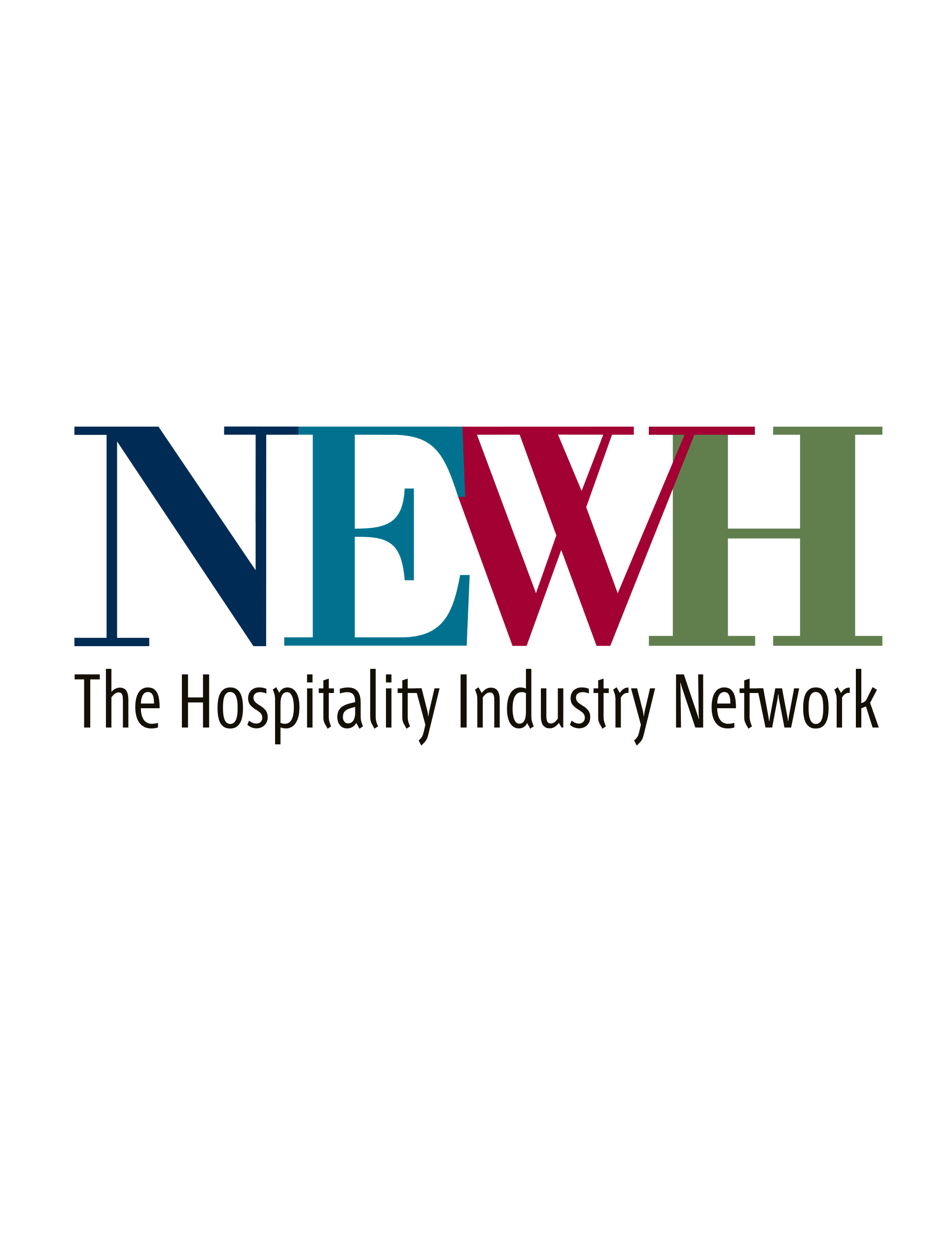 Scholarship FAQ’s
Scholarships are open to International students; US citizenship is not a requirement.
NEWH Chapter scholarships are open only to colleges within the territory of the specific Chapter.
NEWH membership is not required to apply for scholarship; membership is FREE for students and full-time educators.
Awarded scholarship funds are made payable to students’ college
Scholarship funds can be used for past, current, or upcoming tuition or program approved books or supplies.
Students can apply and receive both Chapter scholarships and NEWH, Inc. scholarships (ICON, Harvey Nudelman, etc.).
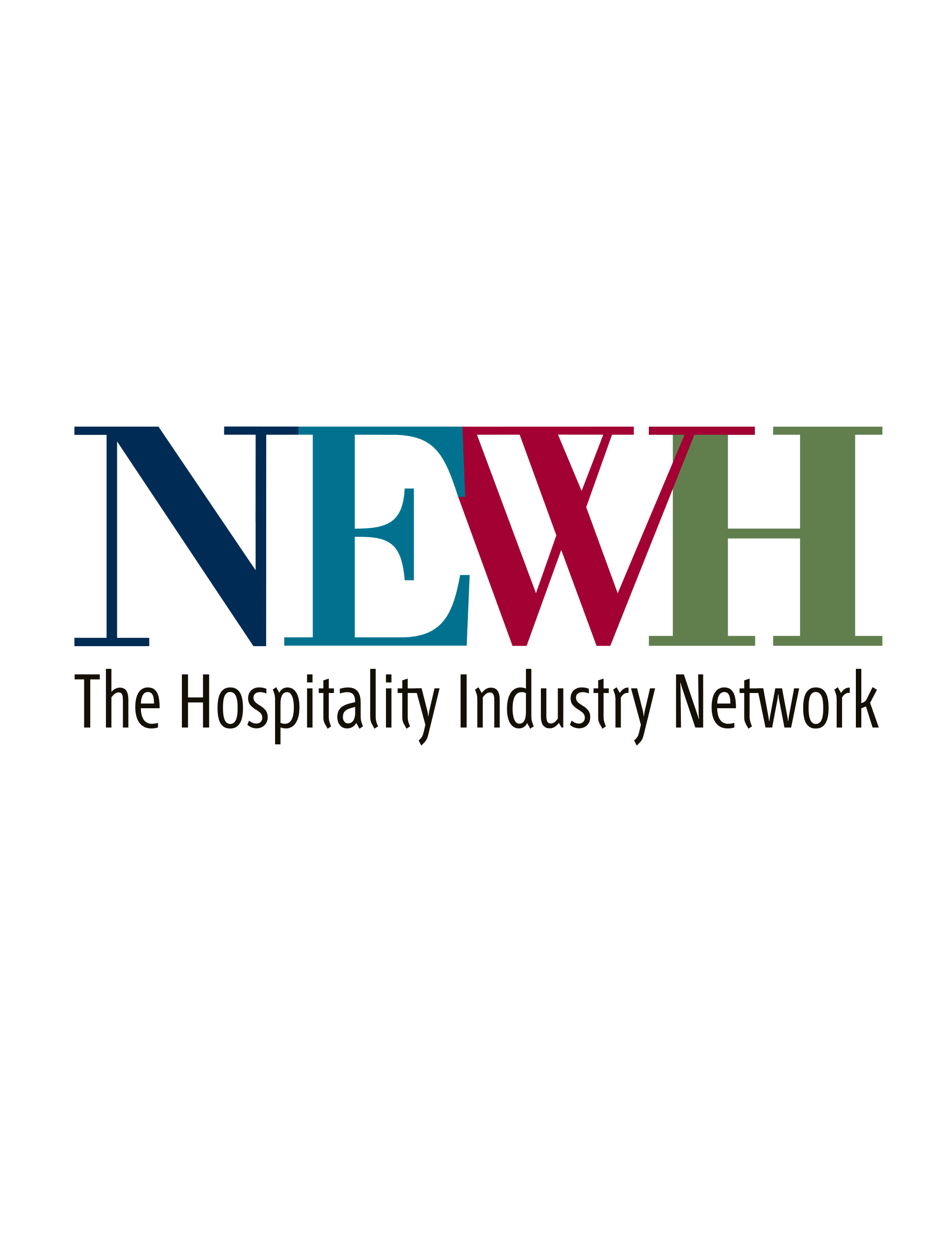 NEWH Chapter Scholarship Criteria
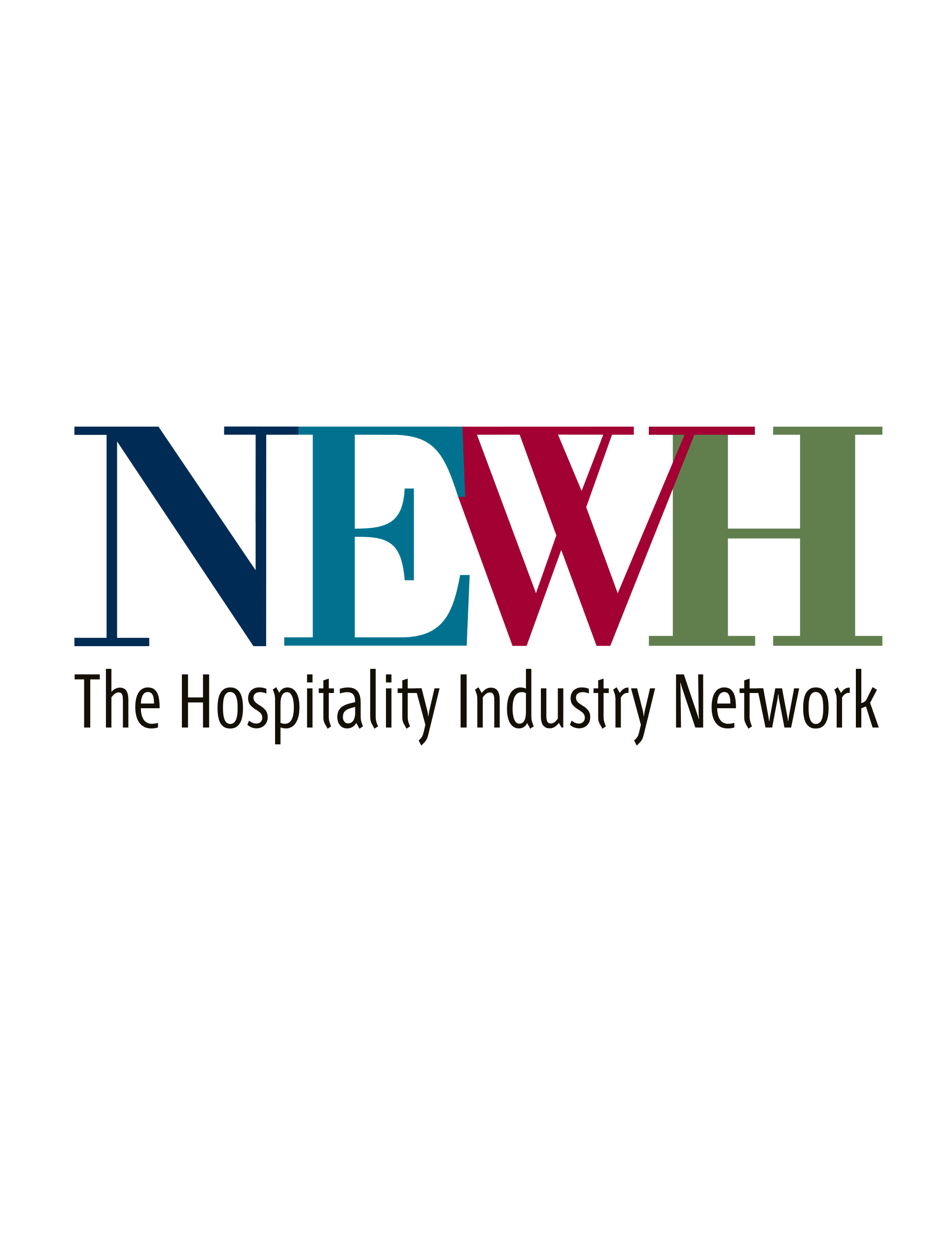 NEWH, Inc. Scholarship Criteria
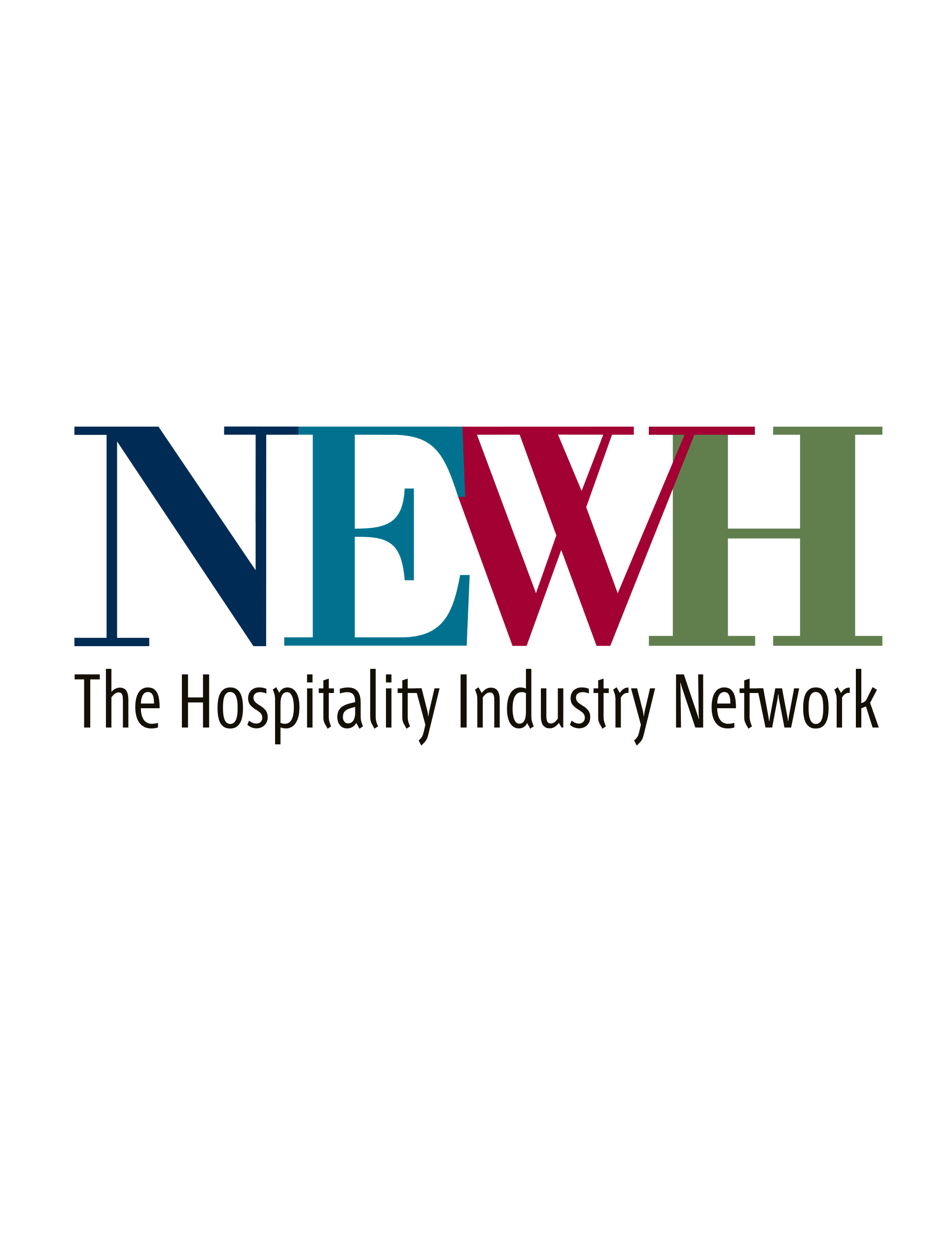 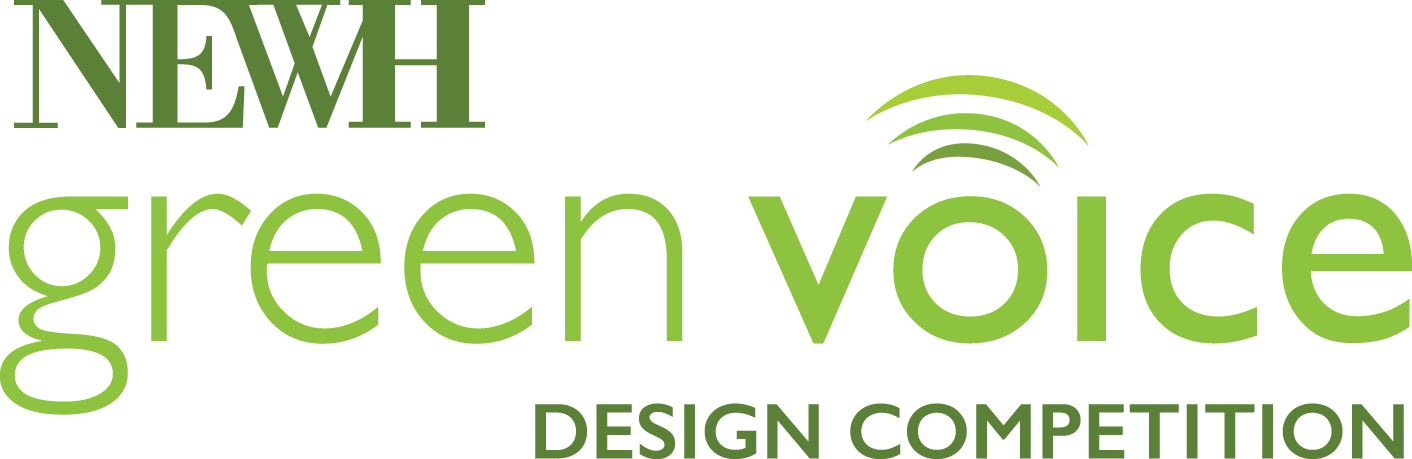 Award: $7,500 Undergraduate and $7,500 Graduate Scholarship
Sustainable design competition; project criteria changes annually
Junior level and above
Instructors can use competition as a class projects; limit two students to a team
Projects judged by panel of industry professionals and NEWH scholarship committee
Winners honored at BDNY
Sponsored by:
NEWH, Inc. Design Competition Scholarships
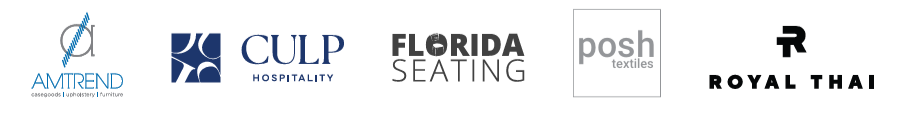 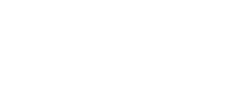 NEWH, Inc. Interior Design Scholarships
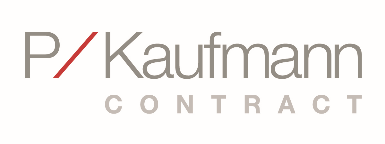 $15,000 NEWH Design Scholarship, sponsored by P/Kaufmann Contract
Open to interior design or hospitality management students attending specific colleges in New York
Awarded at HD Platinum Circle Gala in November during BDNY
$10,000 NEWH Deborah Herman Legacy Scholarship
Open to interior design students attending college in Florida or New York
Awarded at HD Platinum Circle Gala in November during BDNY
$10,000 NEWH Tarkett Hospitality Design Achievement Scholarship, sponsored by Tarkett Hospitality
Awarded at HD Platinum Circle Gala in November during BDNY
$7,500 BERMANFALK Hospitality Design Scholarship, sponsored by BERMANKFALK
Winner honored in May at HD Expo
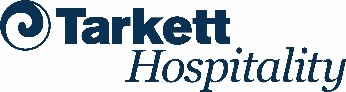 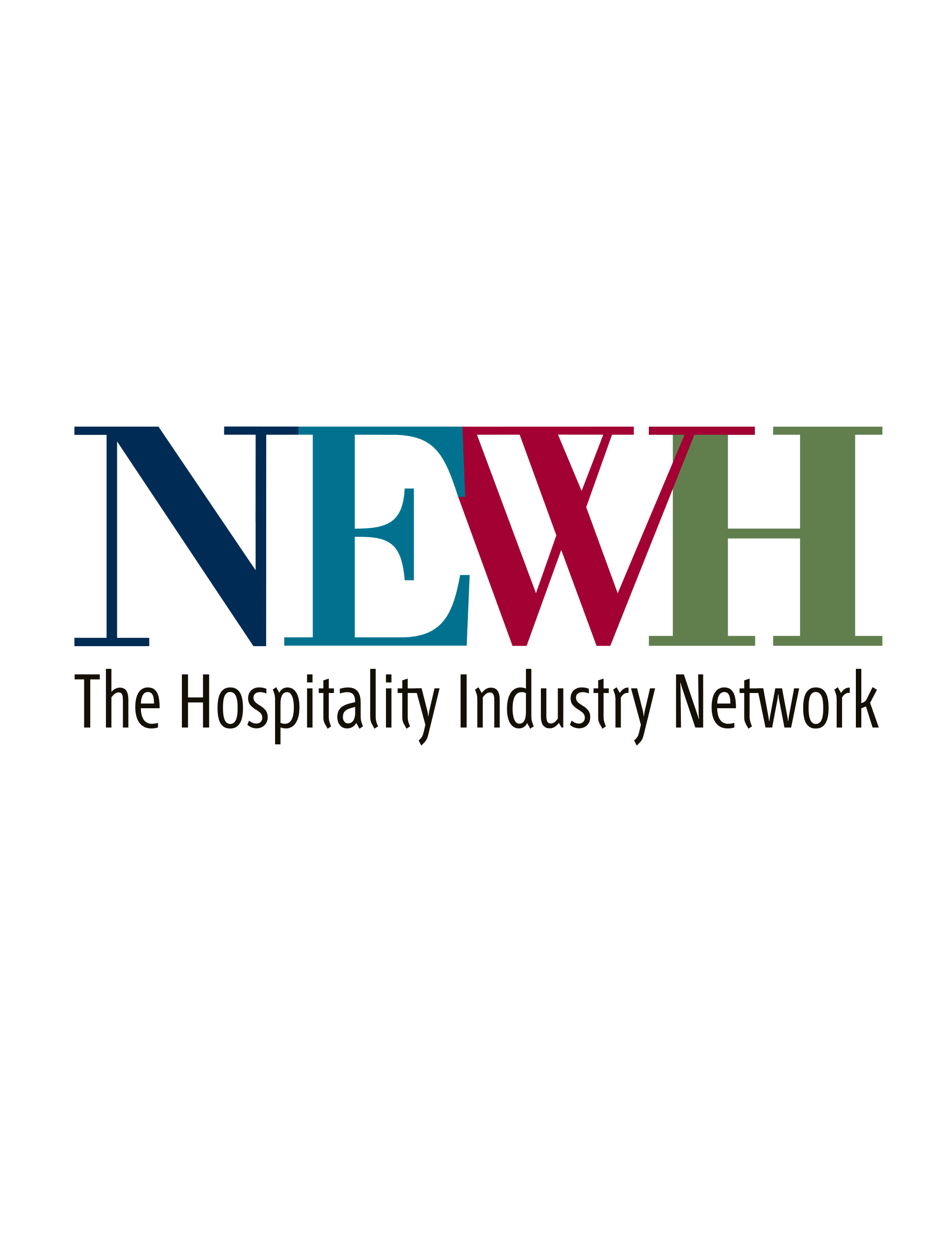 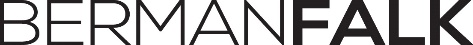 NEWH, Inc. Interior Design Scholarships Continued…
$7,500 Harvey Nudelman Scholarship, sponsored by Fabricut Contract, FR One
Winner honored in May at HD Expo
$7,500 NEWH ICON of Industry Scholarship
Awarded at Boutique Design Gold Key Awards Gala in November during BDNY
$7,500 NEWH Leadership Scholarship
Awarded biennially at the NEWH Leadership Conference
$5,000 Clifford R. Tuttle Scholarship, sponsored by ForrestPerkins/Perkins Eastman
Awarded at HD Platinum Circle Gala in November during BDNY
$5,000 NEWH Cruise Ship Interiors Scholarship, sponsored by Cruise Ship Interiors
Awarded at the Cruise Ship Interiors Expo in June
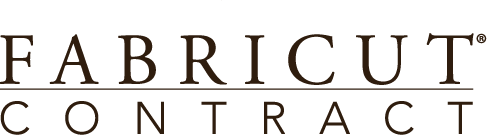 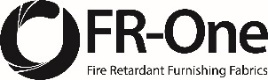 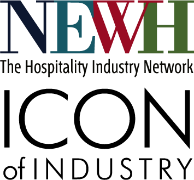 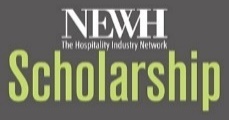 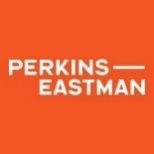 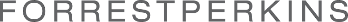 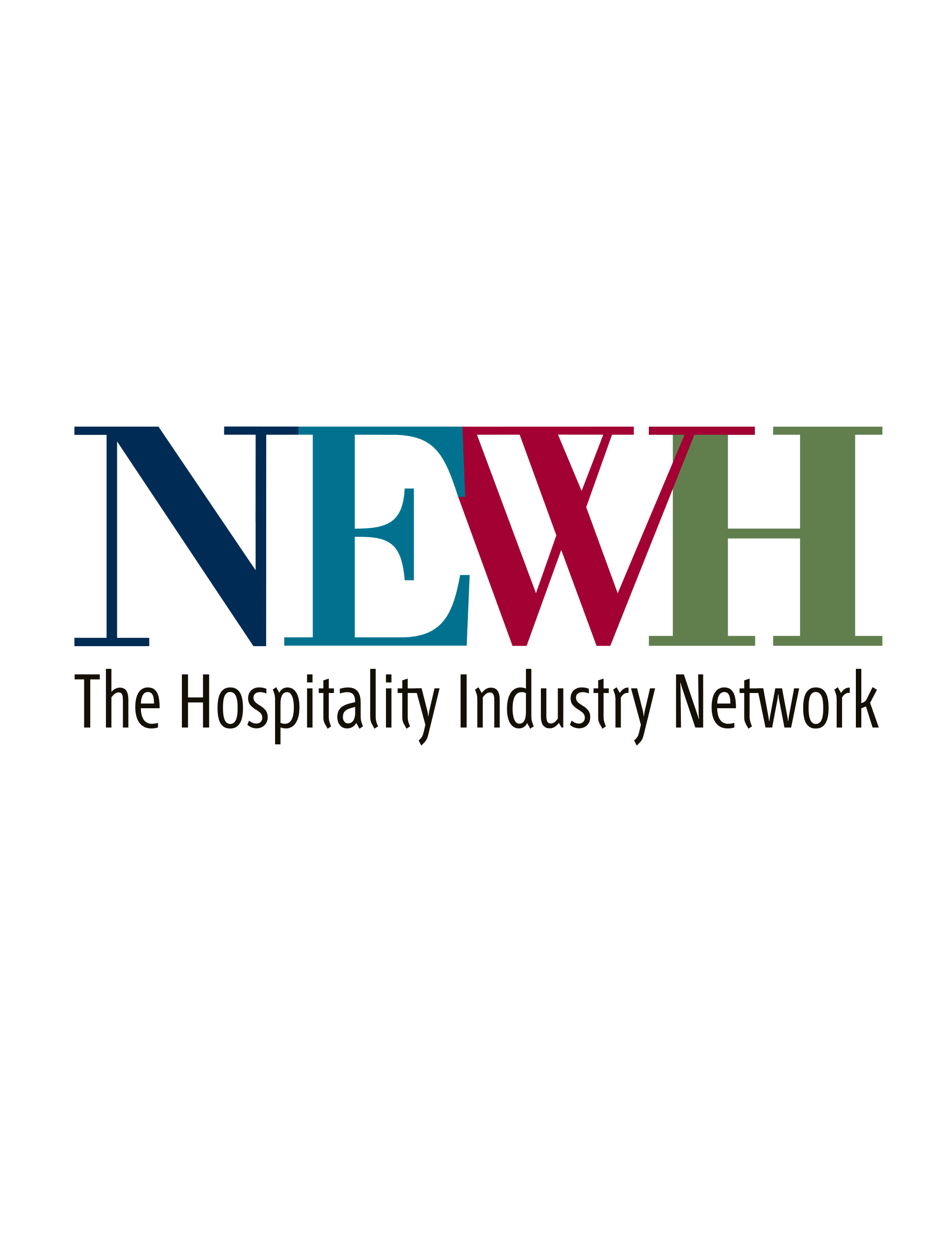 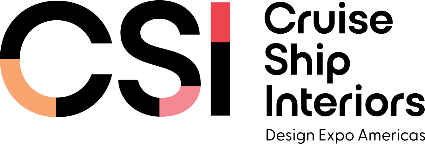 NEWH, Inc. Hospitality Management Scholarships
$10,000 NEWH Deborah Herman Legacy Scholarship
Open to interior design or hospitality management students attending college in Florida or New York
Awarded at HD Platinum Circle Gala in November during BDNY
$7,500 NEWH BrandED Scholarship
Scholarships awarded at the following events: Lodging Conference held annually in September in Phoenix, Arizona, Boutique Design Power Players Breakfast, held in November during BDNY, and biennially at the NEWH Leadership Conference
$7,500 NEWH Leadership Scholarship
Awarded biennially at the NEWH Leadership Conference
$5,000 Women Leaders Scholarship, sponsored by Boutique Design
Awarded at the Boutique Design Power Players Breakfast, held in November during BDNY
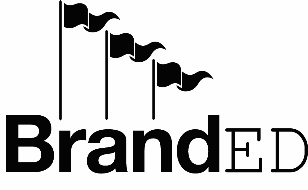 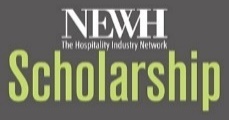 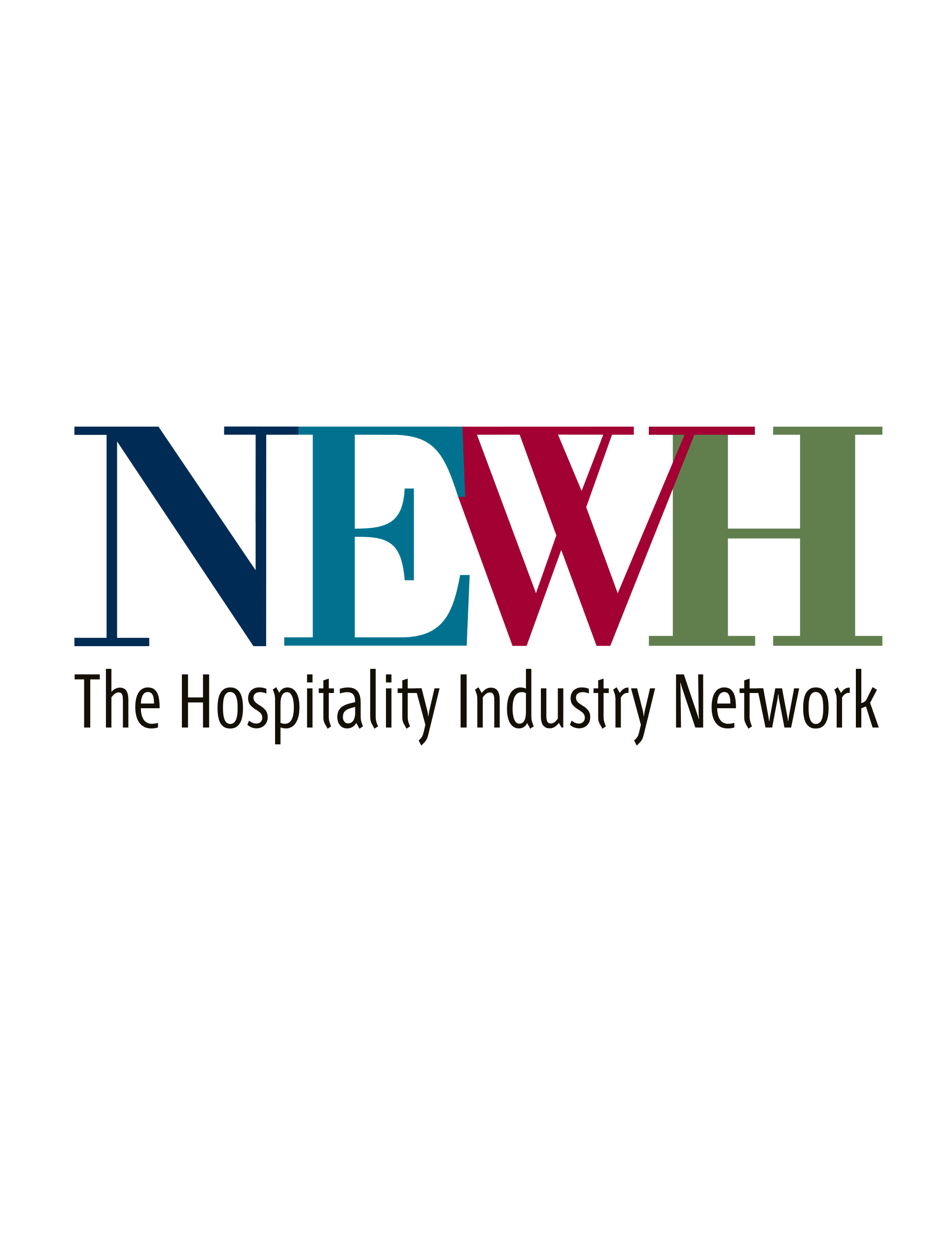 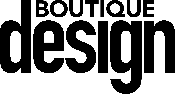 Grow with NEWH – Stay Involved, Stay Connected
Start Building Your Network
Cultivate professional relationships early
Volunteer at fundraisers, join a committee
Be a Leader & Advocate
Recruit and mentor other students
Promote scholarships, share NEWH opportunities on campus
After Graduation
Update your contact info so we can stay in touch
Serve on a chapter board or committee
Keep attending events – your NEWH journey continues!
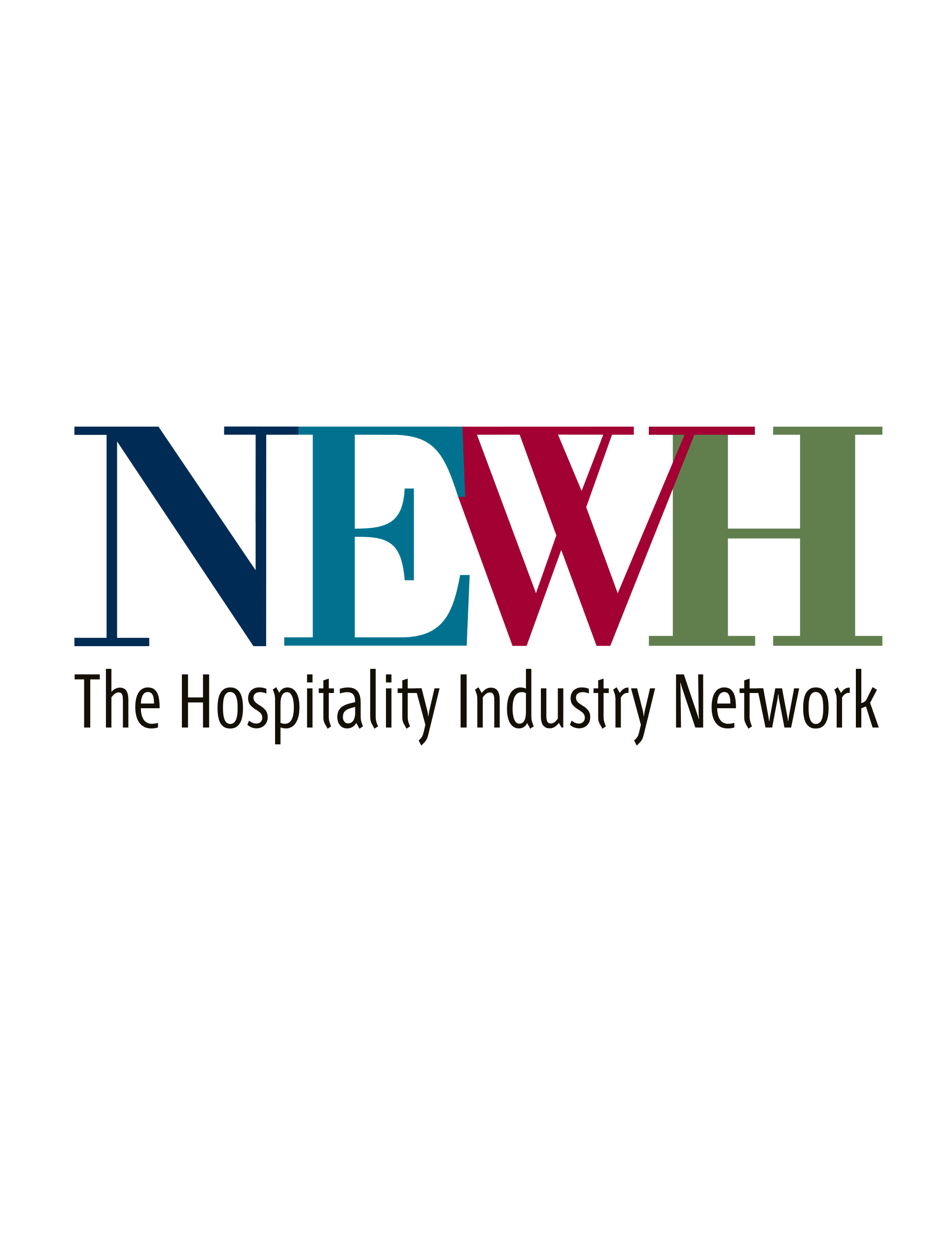 Where to Find Us…
NEWH Website: www.newh.org  
     SCHOLARSHIP: Chapter/NEWH, Inc. scholarships, scholarship resources
     RESOURCES: NEWH Career Network is a job and résumé service for the hospitality industry; NEWH Magazine quarterly publication
     CHAPTERS: Chapter event calendar, scholarship recipients, board member listing
     EDUCATION: Green Voice educational events, Green Voice Design Competition (scholarship)
     CAREEER NETWORK: Use NEWH's Career Network to post your resume, showcase your talent, and connect with internships and job 	opportunities in the hospitality industry.
Stay connected via social media!
Instagram: @newhinc
Facebook: @newhinc    @NEWHScholarships
LinkedIn: newhinc
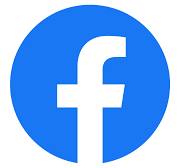 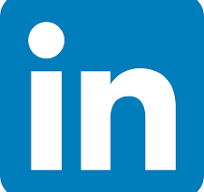 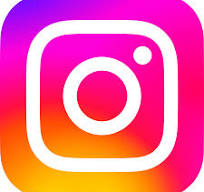 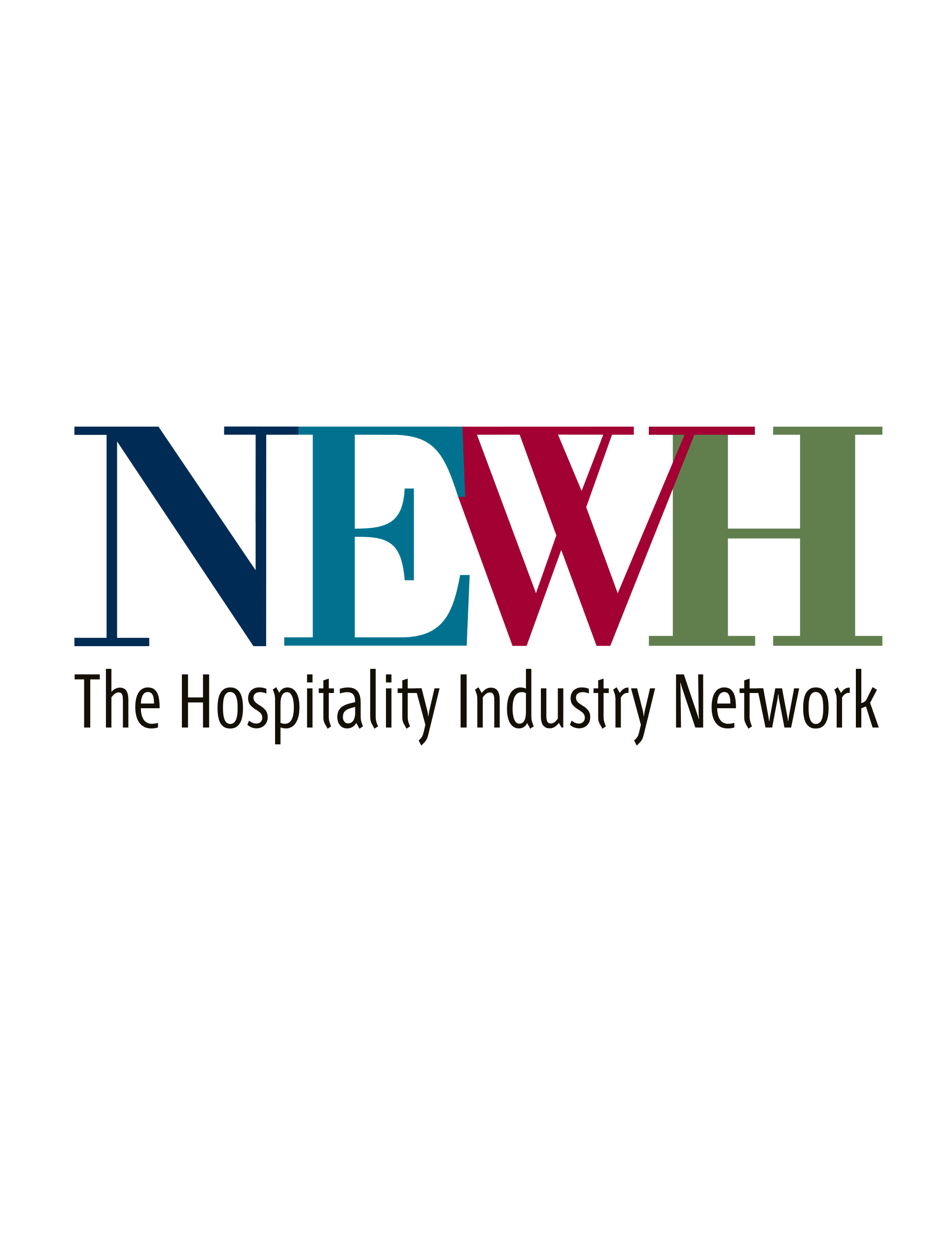 Stay Connected – We’re Here to Help!
Have Questions? Contact Us!
Scholarship/Education/Continuing Education/Sustainable Hospitality 
newh.scholarship@newh.org
Membership 
newh.membership@newh.org
General Questions
Call us at 800-593-NEWH (6394) – We’re happy to help!
Stay Engaged with NEWH! 
NEWH is THE Hospitality Network - embrace the opportunity to network.
 As they say, “It’s not what you know, it’s who you know.” 
NEWH, Inc.
📬P.O. Box 322, Shawano, WI 54166-0322
🌐www.newh.org
       800-593-NEWH (6394)
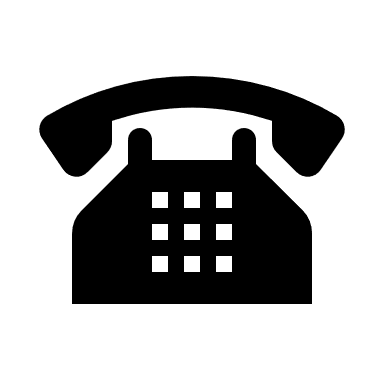 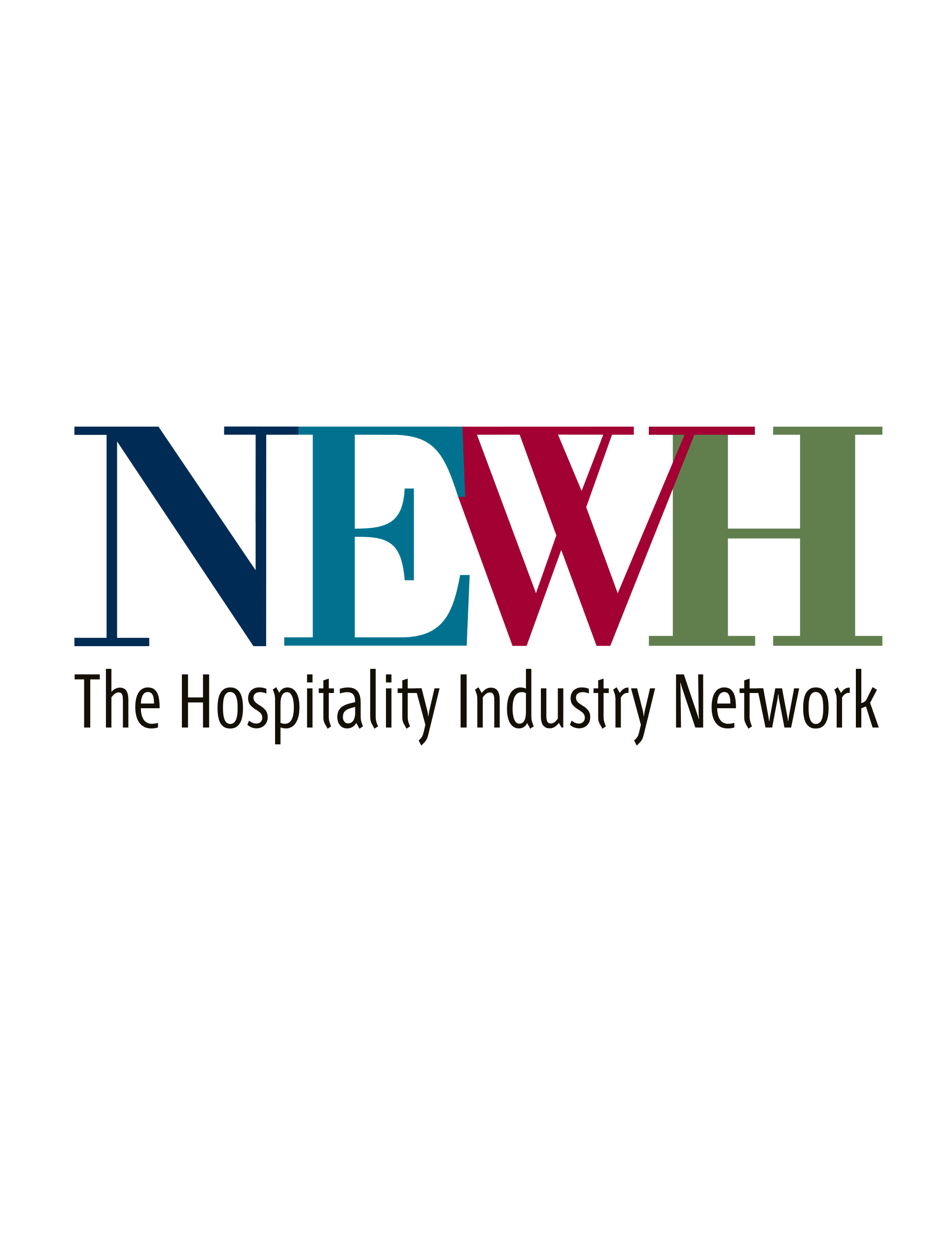